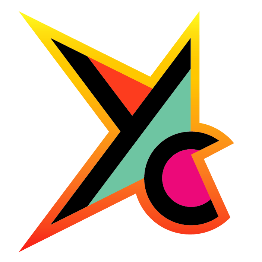 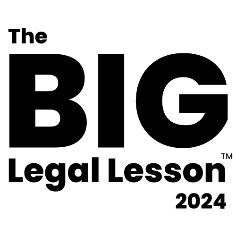 What’s the law got to do with me?
Sponsored by
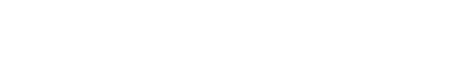 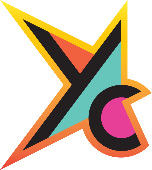 A national campaign to teach young people about the law.
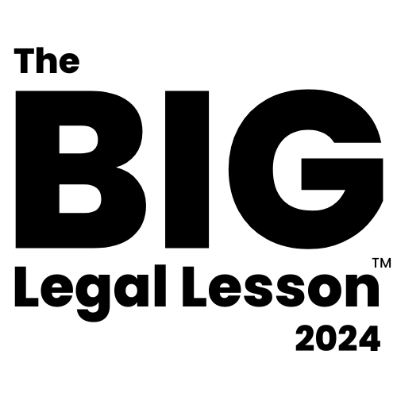 Thousands of teachers and 200,000 young people have taken part so far. Now it’s your turn to get involved.  

Join the conversation 
@YoungCitizensUK #TheBigLegalLesson
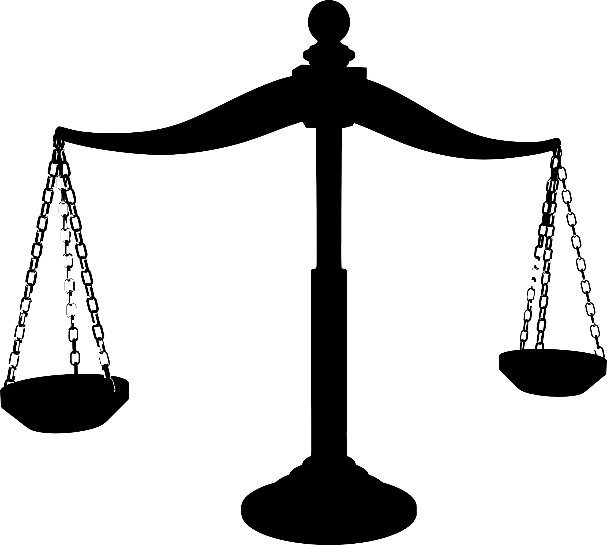 2
© Young Citizens
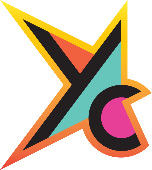 By the end of this lesson(s) you will be able to:


Explain what the rule of law is;
Identify how the law impacts your daily life;
Examine who is responsible for making and changing laws in the UK;
Consider the impact that recent changes to the law will have on your life;
Describe a change you would like to make to the law;
Identify what actions you could take to make your voice heard by those in positions of power.
3
© Young Citizens
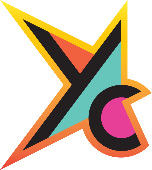 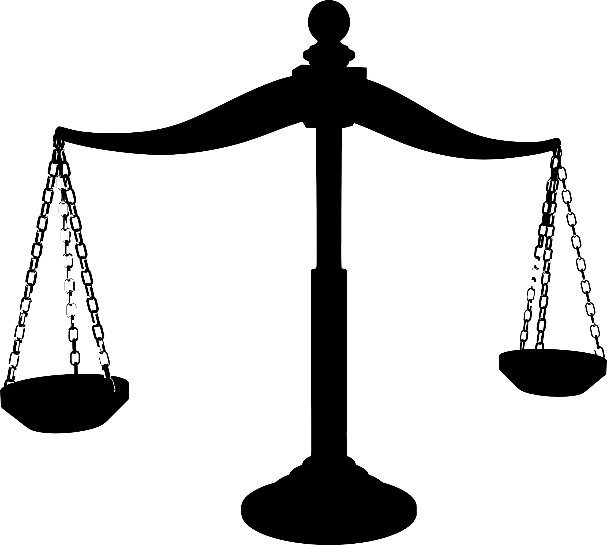 Activity 1
The Oxford dictionary describes laws as:

“The system of rules which a particular country or community recognises as regulating the actions of its members and which it may enforce by the imposition of penalties.”
Task: 
Create a simpler definition. 
What facts do you already know about the law?
4
© Young Citizens
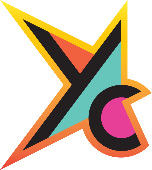 The rule of law
A principle of governance in which all people and institutions, including the state itself, are accountable to the same laws. Laws should be …
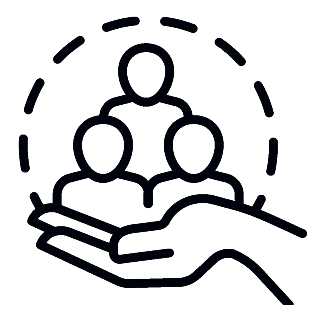 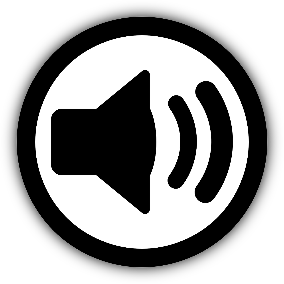 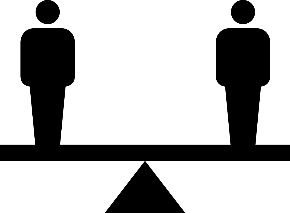 Equally enforced
Accessible and impartial
Publicly declared
5
© Young Citizens
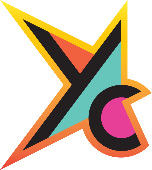 Balance of powers
Parliament
The Justice System
The Government
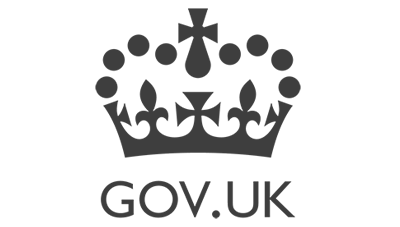 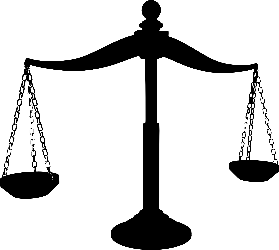 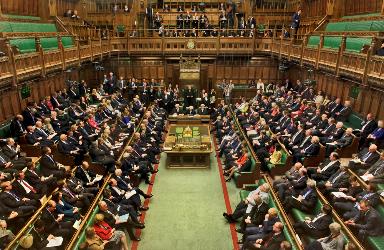 The Executive –
puts laws into practice and makes policy
The Legislature - 
makes and 
changes laws
The Judiciary – upholds 
the law
6
© Young Citizens
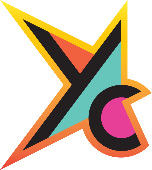 The rule of law aims to …
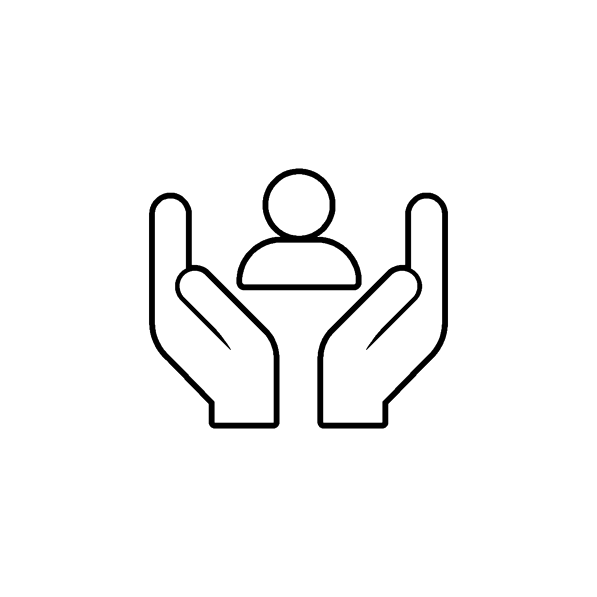 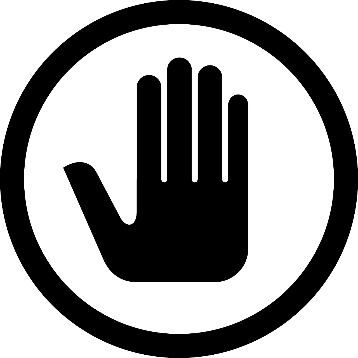 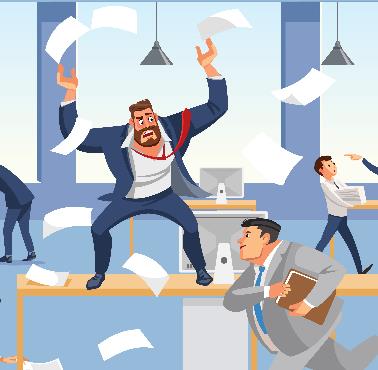 keep us 
safe and protect our rights
keep order and prevent chaos
limit the power of those in charge
7
© Young Citizens
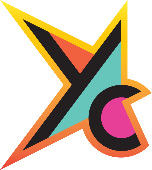 Activity 2
Some young people think that the law has nothing to do with them, because they are not able to do lots of the things that adults can. 

But they’re wrong. The law affects 
everyone, including you! 

Q: What laws do you think have 
     affected your day so far?
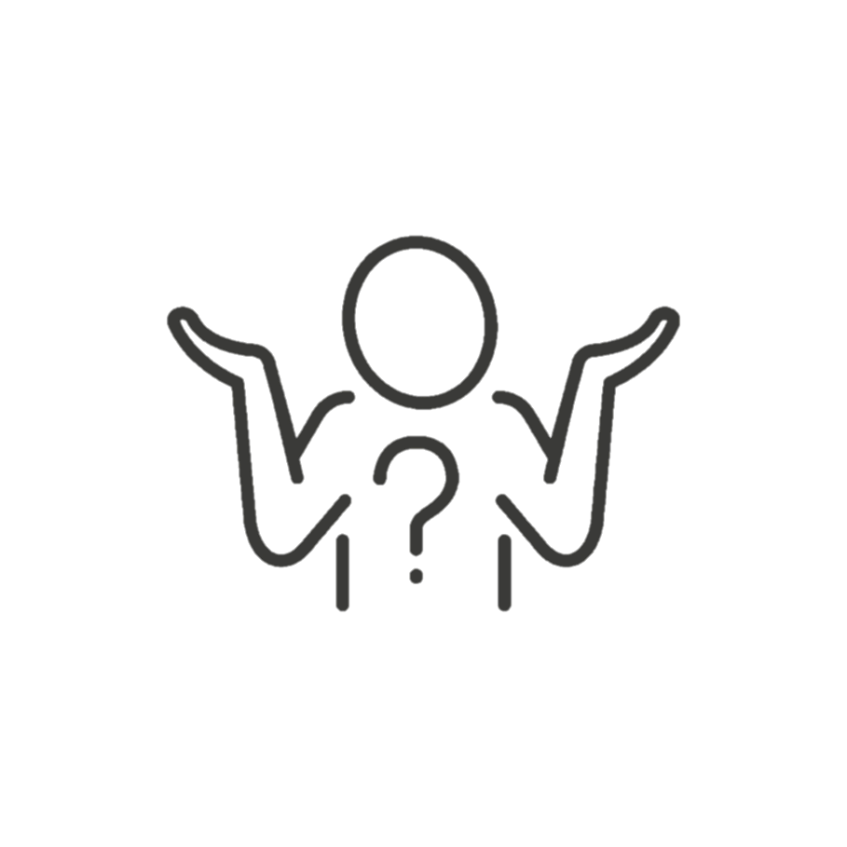 8
© Young Citizens
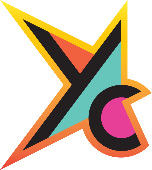 Meet Remy. Remy is 13 years old and is in Year 8.
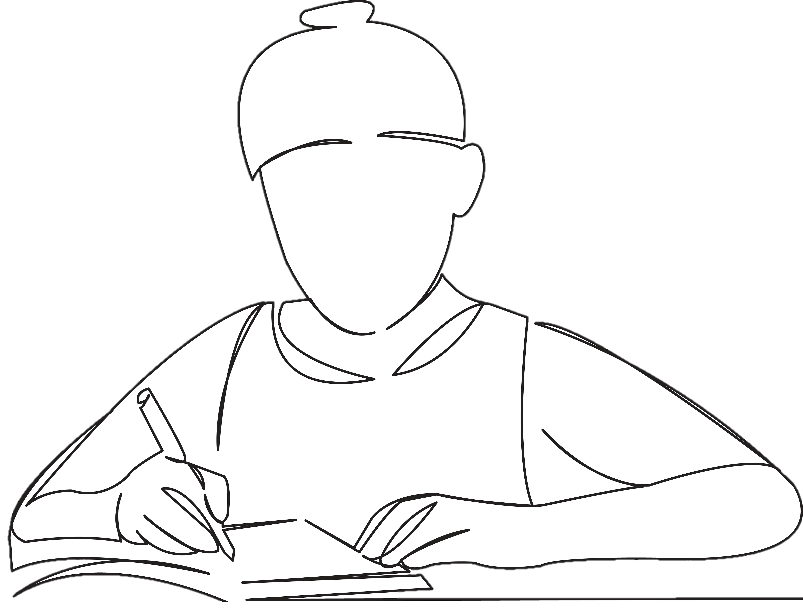 It’s Monday morning. Remy gets woken by their alarm and heads downstairs to pour themselves a bowl of chocolate cereal. 

At 8:00am Remy heads out and walks to the bus stop, then 
catches the bus to school.
9
© Young Citizens
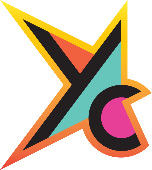 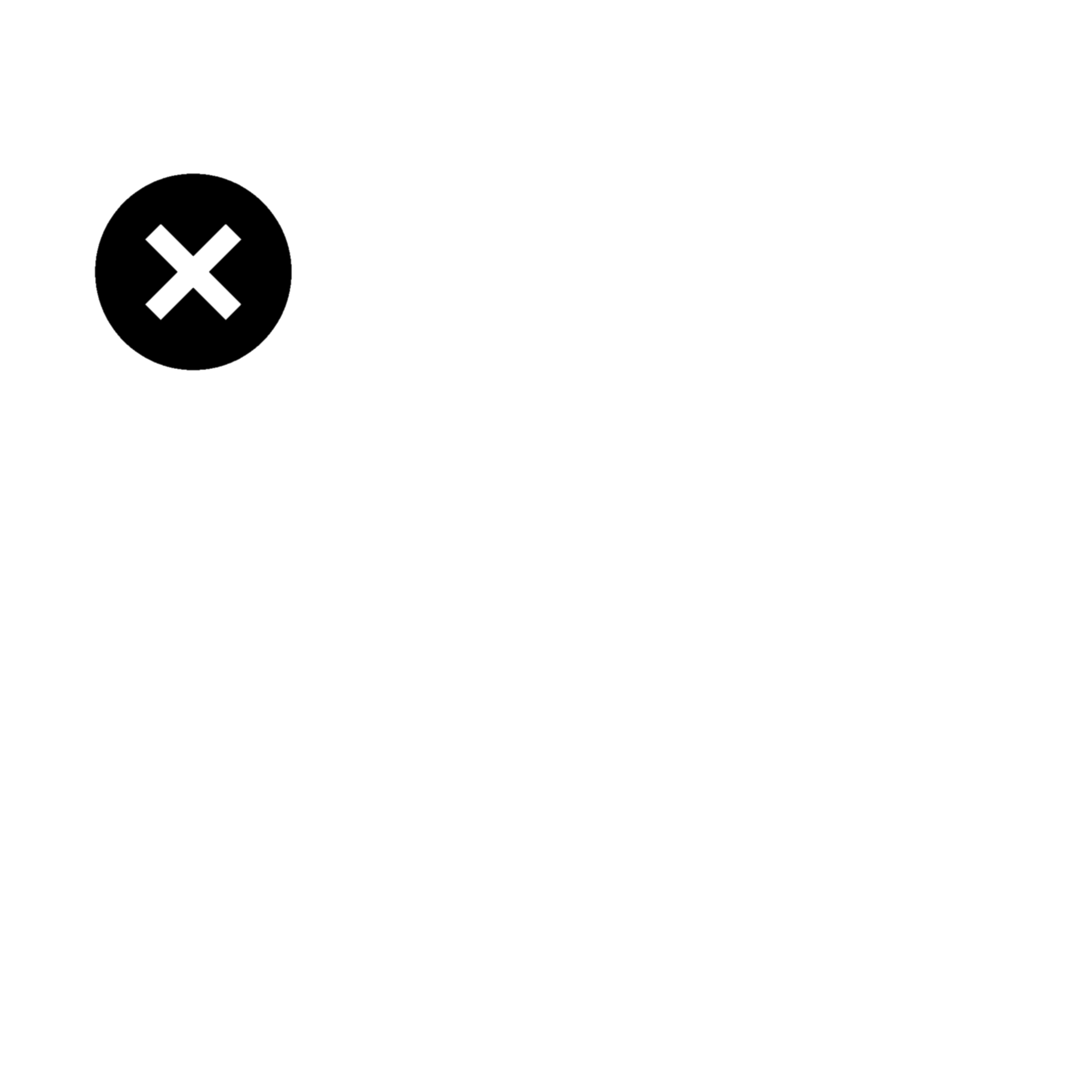 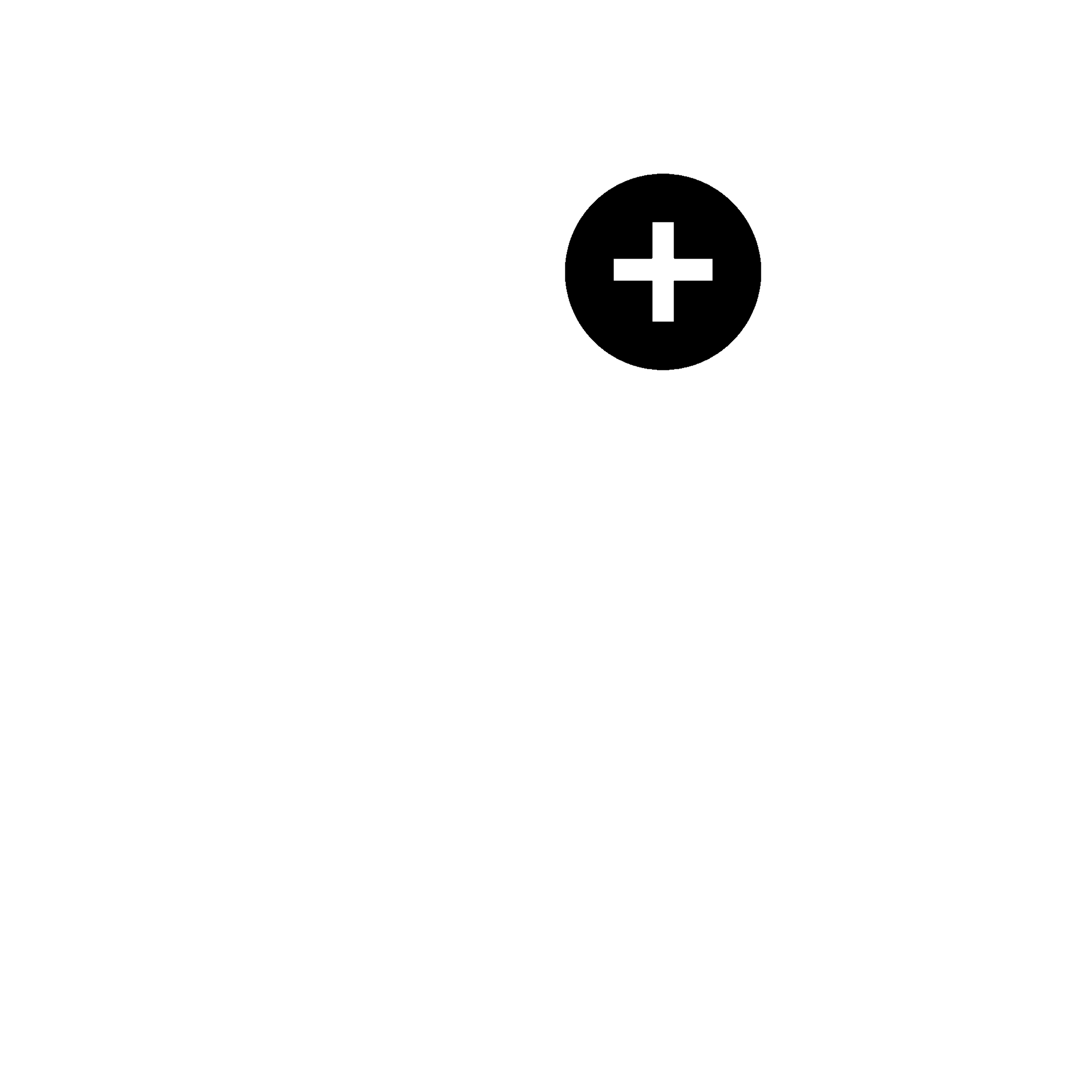 The school day starts with tutor time and then Remy heads off for science followed by maths.

After maths, it’s break time followed by PE, then lunch. 

In the afternoon Remy has a 
30-minute appointment with the school’s careers adviser. They talk about what options Remy wants to pick for GCSE.
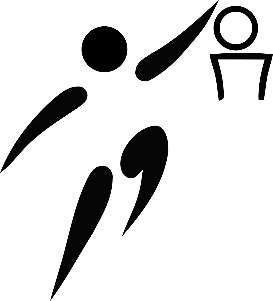 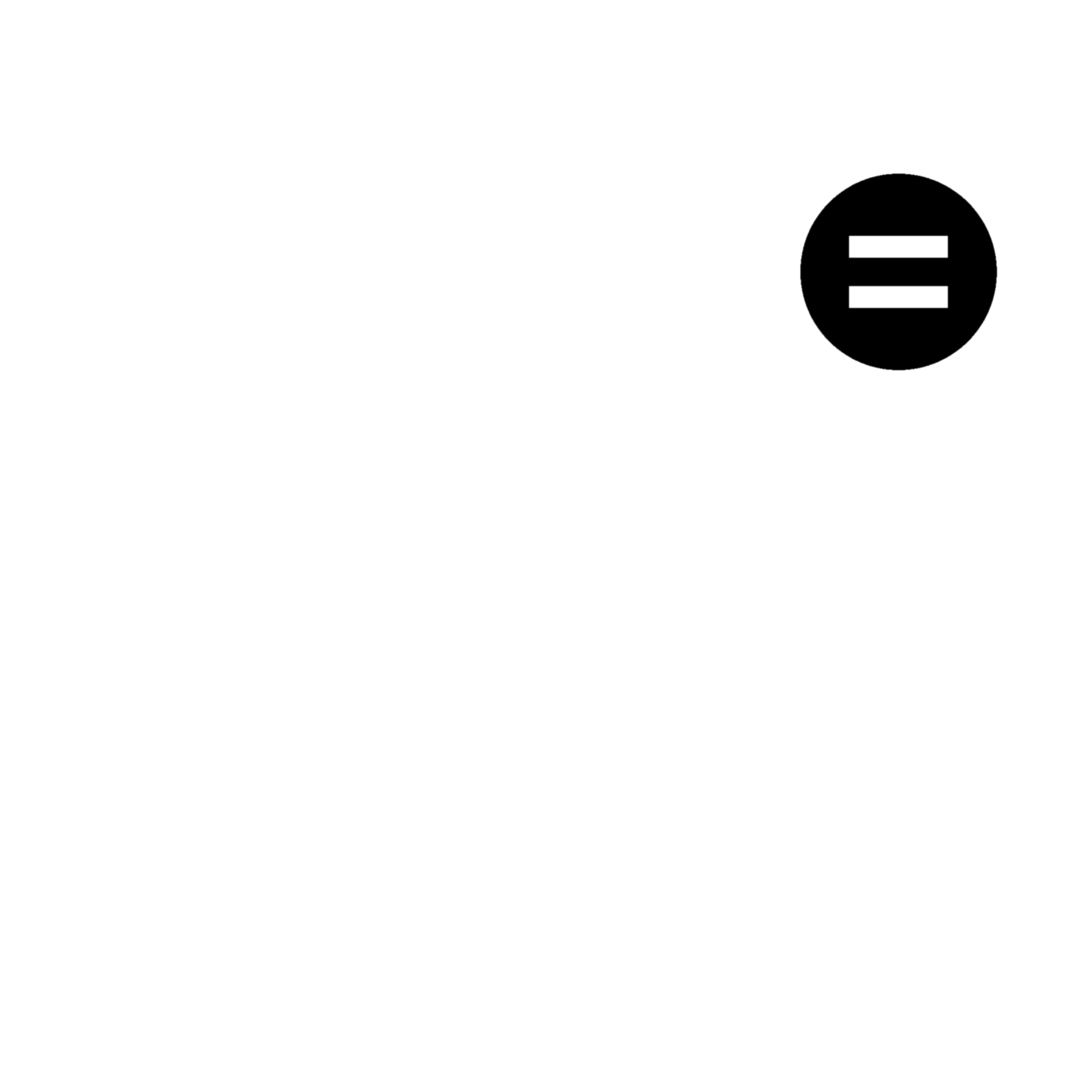 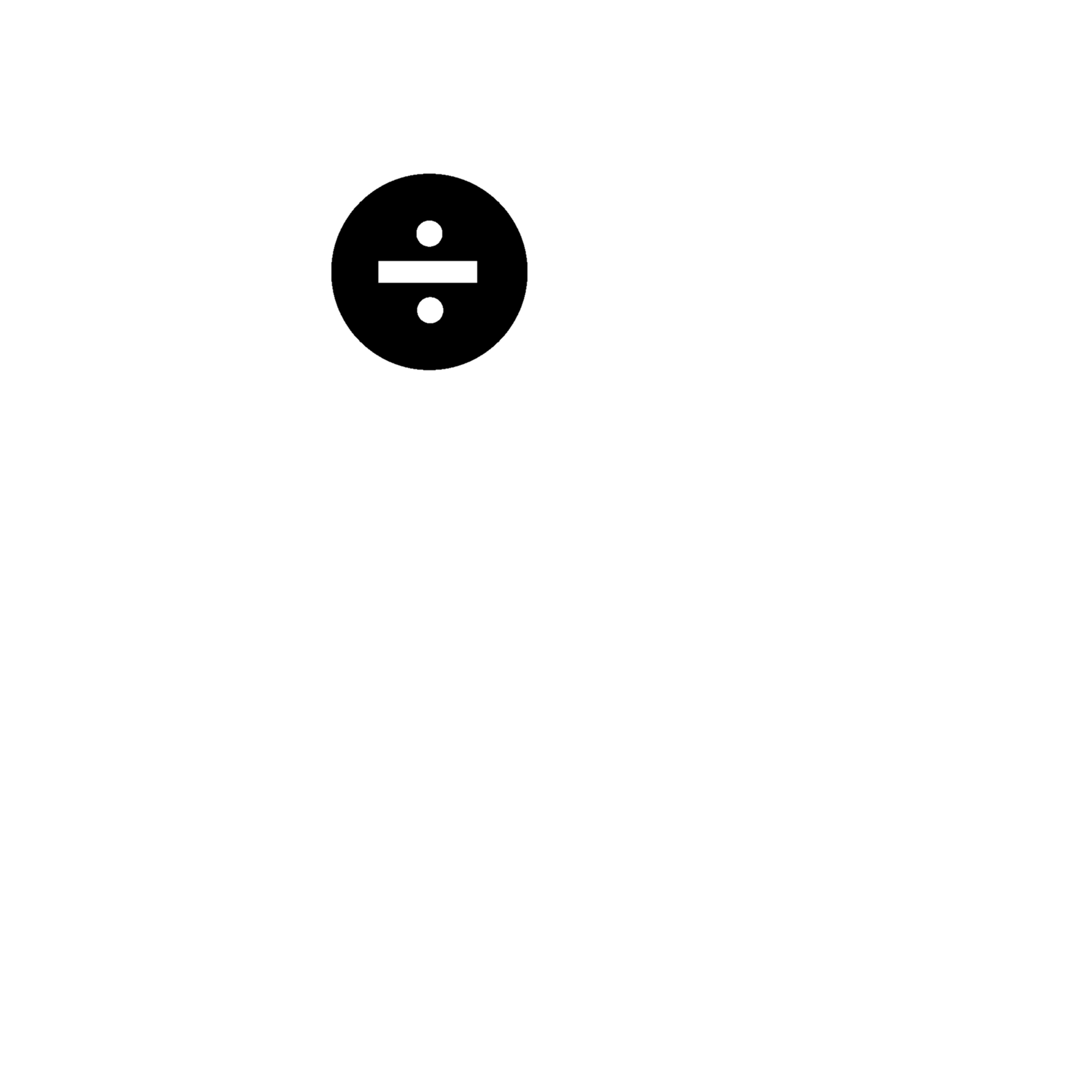 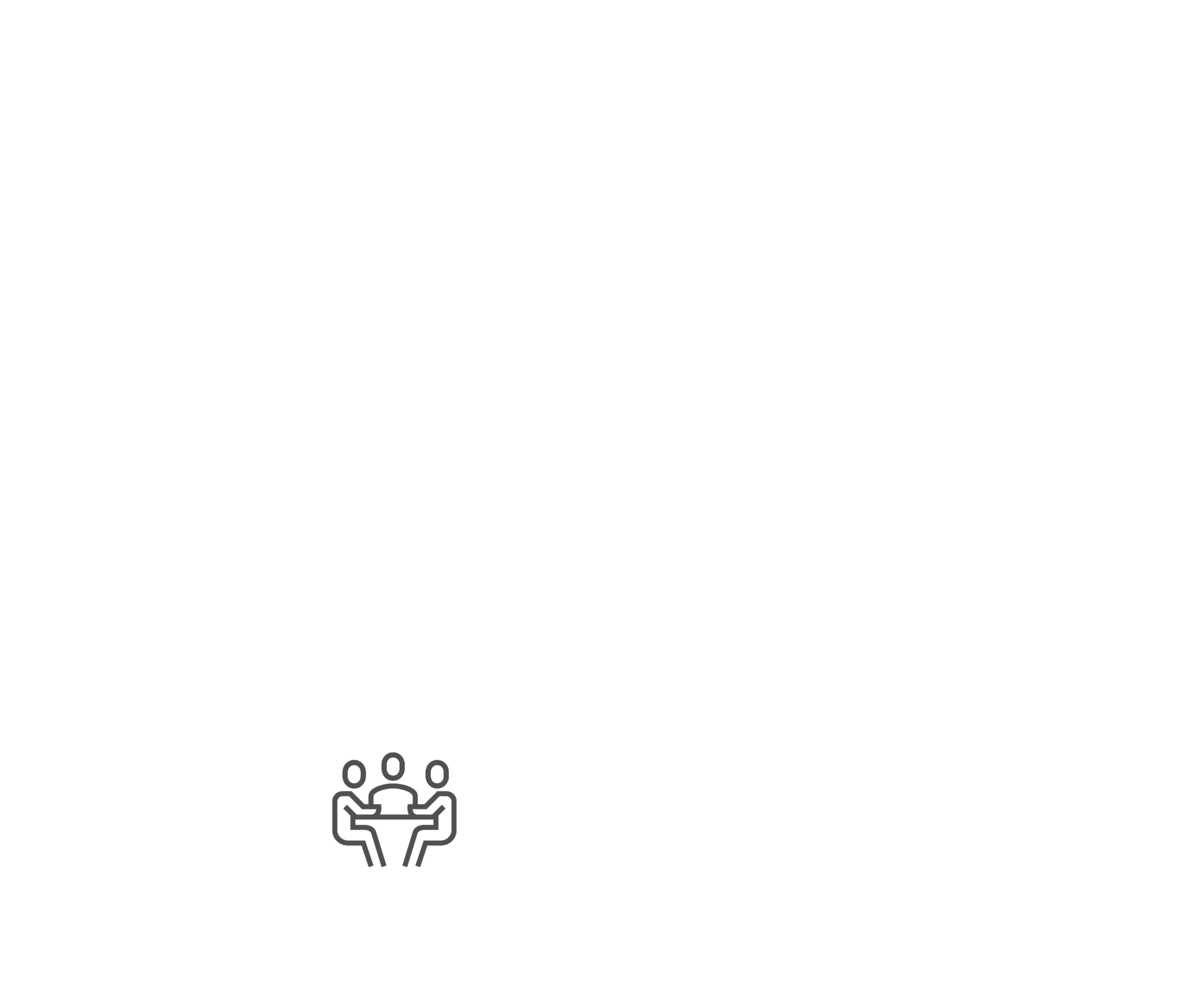 10
© Young Citizens
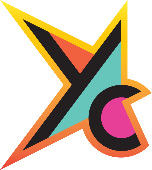 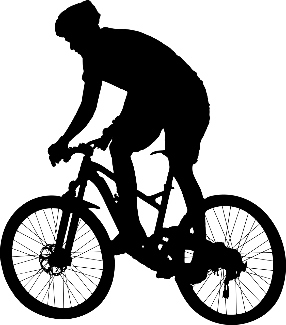 After school Remy gets the bus home, grabs their bike and heads off to do their paper round.

When Remy gets home, they have some French and English homework to do before they can relax.
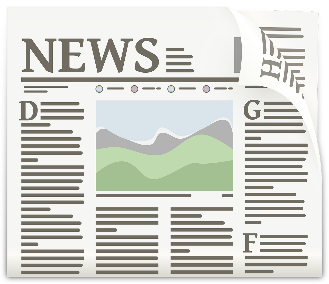 11
© Young Citizens
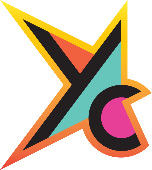 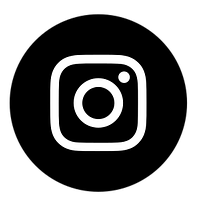 After dinner Remy spends some time chatting with friends online before heading to bed.
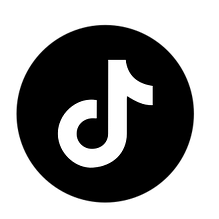 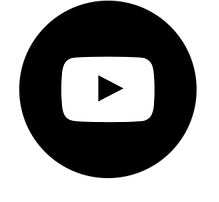 Task: Complete worksheet 1b, matching the parts of Remy's day to the law.
12
© Young Citizens
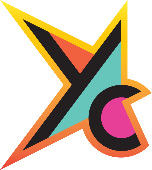 Activity 2:
Q: How does the law affect your daily life?
Challenge: Use worksheet 1c to write a timeline of your day, describing all the ways you will interact with the law.
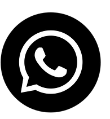 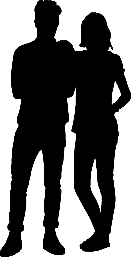 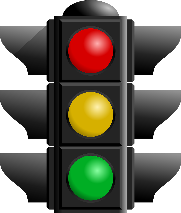 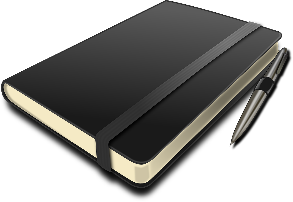 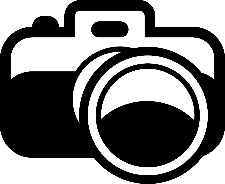 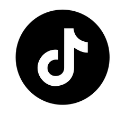 Education?
Socialising?
Interests?
Travel?
13
© Young Citizens
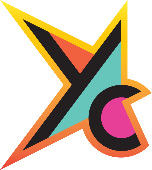 Activity 3:
With a partner list all the people or institutions you think are involved in making and changing the law in the UK.
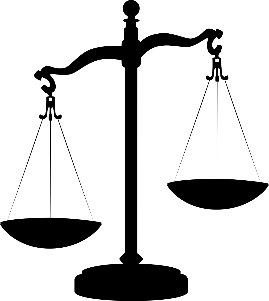 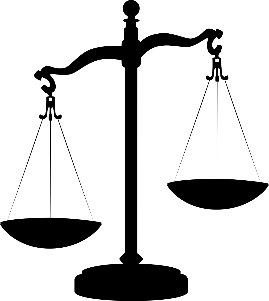 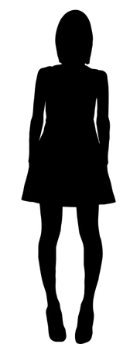 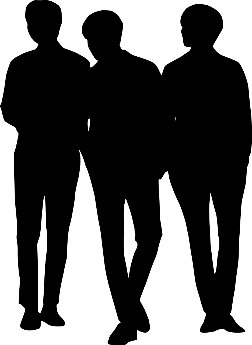 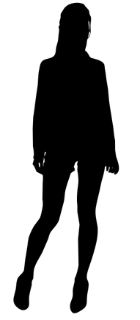 14
© Young Citizens
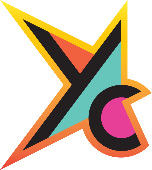 Activity 3: Who makes the law?
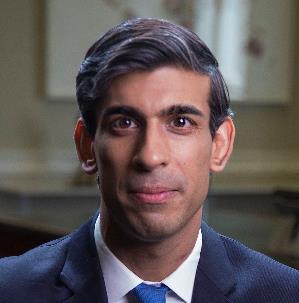 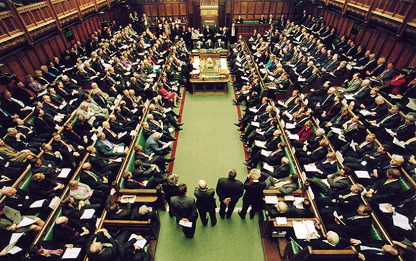 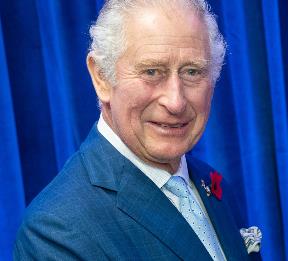 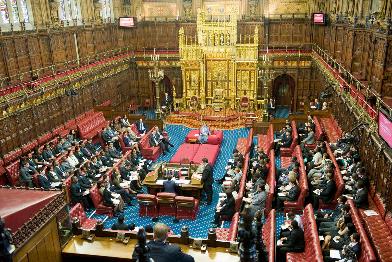 The House 
of Lords?
The King?
MPs in
the House of Commons?
The Prime Minister?
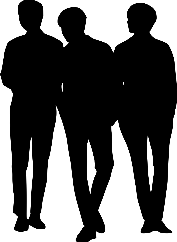 Task: 
Match the role to the correct description.
The general public?
15
© Young Citizens
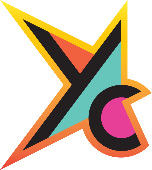 Which of the roles has the power to make and change laws? Order the cards from most to least influential.
Most influential
Least influential
16
© Young Citizens
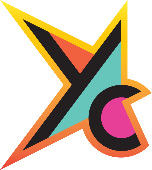 No single person has the power to make and change the law. It is the role of parliament to do this.
The Monarchy
House of Commons
House of Lords
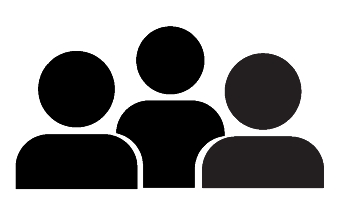 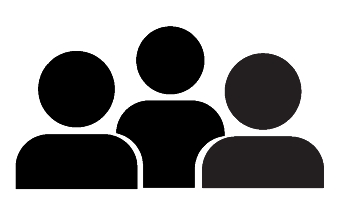 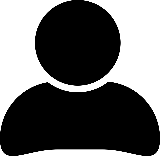 800 appointed Lords and Baronesses check and 
challenge the government, debate suggested changes
 to the law.
The King
gives Royal Assent to new laws. (The last time they refused was 1708!)
650 elected MPs
debate and vote on
 changes to the law.
17
© Young Citizens
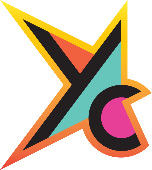 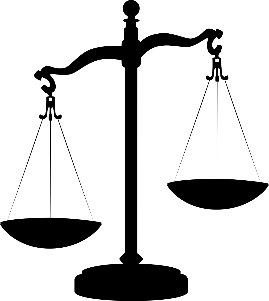 Watch this video to find out more about how laws are made - video link

Q: Why do you think the power to 
     change the law sits with more than
     one group of people? 

Q: Whilst you and me don’t have 
     direct power to change the law we
     can still influence it. What actions 
     could you take to influence the 
     law?
18
© Young Citizens
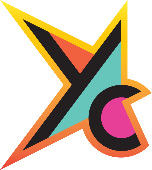 Activity 4: The changing law
At any one time there can be hundreds of bills being examined in parliament. Changes could be anything from the introduction of a new law, to a tiny amendment to an existing one. 

What impact do these changes have? Read the information on worksheet 3 and consider: 

Q: Why was the law changed?
Q: What impact will the change have on the characters described? 
Q: Who else might be impacted by the change?
Q: Do you agree with the change? Why/why not?
19
© Young Citizens
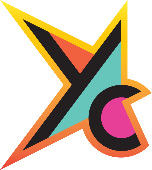 Activity 5: Making your voice heard
Using all you have learnt, think about one change to the law you would like to see. 

Use worksheet 5 to plan how you could effectively communicate with people in power about this change.
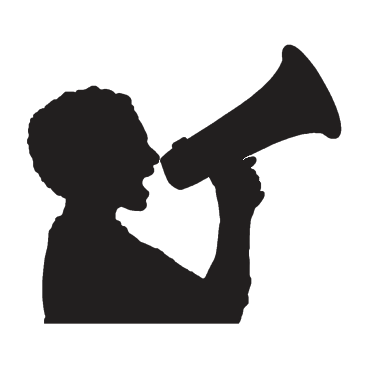 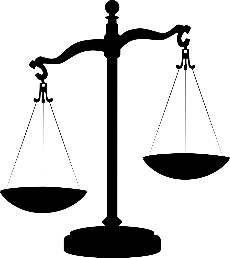 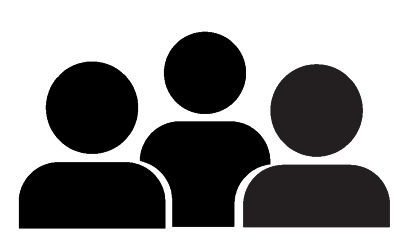 20
© Young Citizens
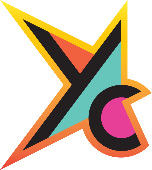 Plenary
Look back at the definitions and facts you wrote in Activity 1.


Q: Do you need to change 
     any of your facts?

Q: What new facts could 
      you add?
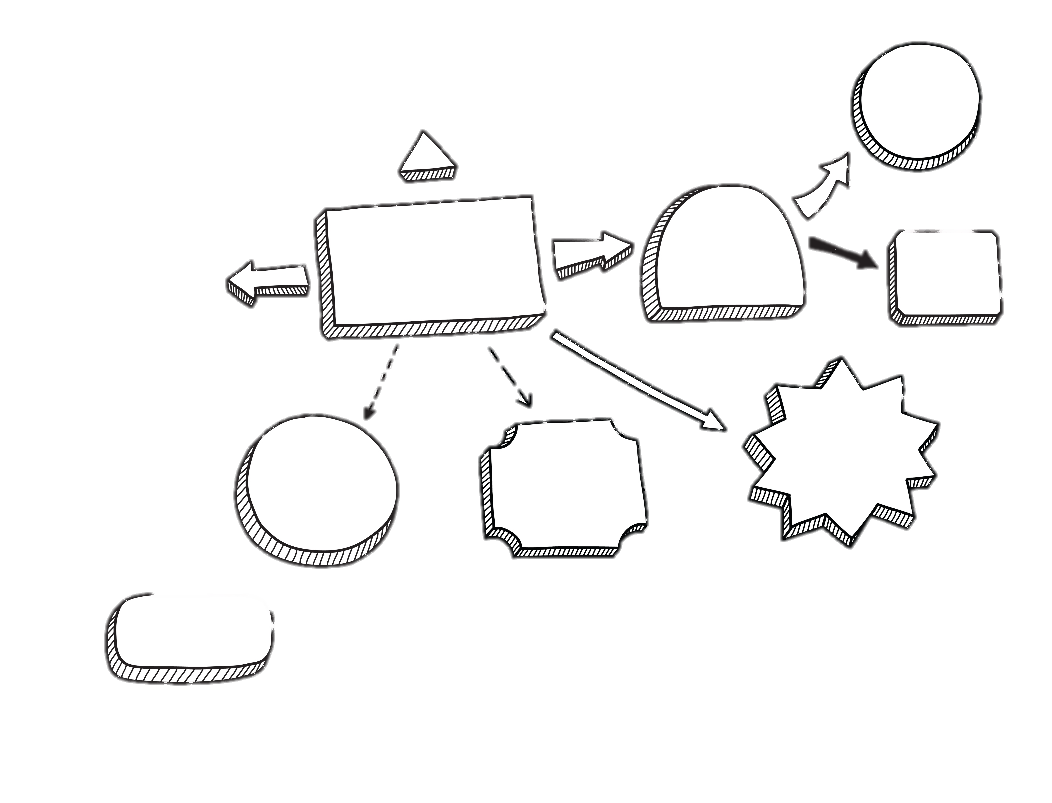 21
© Young Citizens
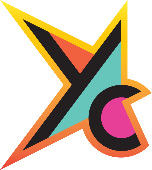 Share your ideas for new laws!
@YoungCitizensUK #TheBigLegalLesson

Tell us what you thought by filling in a short survey
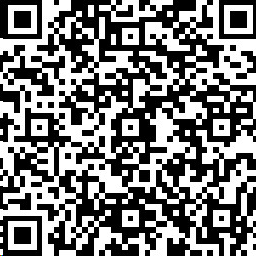 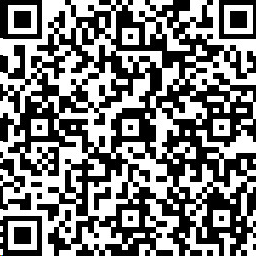 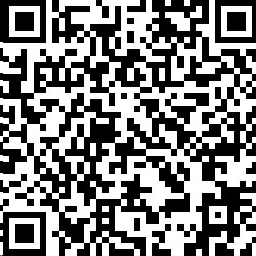 Teacher Survey
Student survey
Legal Volunteer Survey
22
© Young Citizens